Projekt realizowany pod nadzorem Ministerstwa Edukacji NarodowejVULCAN kompetencji w ŚLĄSKICH SAMORZĄDACH
[Speaker Notes: Zadać pytanie uczestnikom czym jest dla WAS Edukacja 

Co trzeba zrobić żeby wygrać wybory samorządowe, proszę o wypisanie wszystkich działań. 

KLUCZ – Musimy zmienic nasze myslenie o edukacji postawić ją na pierwszym miejszcu aby stałą się siłą napedową dla rozwoju gminy i powiatu.]
Monitorowanie wdrażania planów strategicznychModuł V, Dzień 2 sesja 3 Prezentacje przygotowano na podstawie materiałów z projektu pilotażowego „Wsparcie kadry jednostek samorządu terytorialnego w zarządzaniu oświatą ukierunkowanym na rozwój szkół i kompetencji kluczowych uczniów” współfinansowanego przez Unię Europejską w ramach środków Europejskiego Funduszu Społecznego, realizowanego przez Ośrodek Rozwoju Edukacji.                       Autor: Maria Utracka/ Dorota Tomaszewicz
Cel ogólny
Przygotowanie do monitorowania planów rozwoju oświaty.
Cel szczegółowy
Pozyskanie informacji zwrotnych umożliwiających ocenę stanu i efektywności wdrażania  planów rozwoju oświaty.
Uczestnik szkolenia:
wyjaśnia pojęcie monitorowania,
charakteryzuje etapy monitorowania,
wymienia aspekty podlegające monitorowaniu,
planuje harmonogram monitorowania, ze wskazaniem osób odpowiedzialnych,
przejmuje odpowiedzialność za efektywne wdrożenie planu strategicznego.
[Speaker Notes: Na wstępie trener wyjaśnia czym jest monitoring, podkreśla, jak ważne jest monitorowanie, by realizowany plan mógł ewaluować.  Takie działanie pozwoli realizatorom na bieżąco podejmować decyzje i wprowadzać ewentualne zmiany. (5 minut)]
Czym jest monitorowanie?

monitoring to „bieżące gromadzenie informacji o przebiegu procesu zmian, analiza zebranych informacji, wydanie sądu wartościującego i podjęcie decyzji bądź korygujących jego przebieg, bądź zachowujących „status quo.”
[Speaker Notes: Trener krótko prezentuje istotę monitorowania. Wyjaśnia, czym jest monitoring: monitoring to „bieżące gromadzenie informacji o przebiegu procesu zmian, analiza zebranych informacji, wydanie sądu wartościującego i podjęcie decyzji bądź korygujących jego przebieg, bądź zachowujących „status quo.”
Trener inicjuje dyskusję na forum w odniesieniu do pytania: Co można monitorować?. Zapisuje pomysły uczestników w formie mapy myśli. Zwraca uwagę, aby na mapie znalazły się następujące działania: wykonywanie działań na bieżąco, dotrzymywanie terminów, systematyczne przekazywanie informacji na dany temat, kierowanie informacji do właściwych osób, wydawanie funduszy zgodnie z przeznaczeniem, spełnienie założonych mierników efektywności realizowanych zadań. (15 minut)]
O wskaźnikach
Wg słownika języka polskiego PWN wskaźnik to «liczba wyrażająca wzajemny stosunek dwóch kategorii ekonomicznych»

Miernik – sposób wyliczenia wskaźnika
[Speaker Notes: Miernik, wskaźnik używany jest do pomiaru realizacji celu, zadania ale również w diagnozie.  W wielu publikacjach słowo miernik i wskaźnik używane są zamiennie. Dla uporządkowania problemu  proponujemy definicje jak na slajdzie.]
O wskaźnikach
Wskaźniki jako narzędzia pomiaru rozwoju oświaty
Wskaźnik jest miarą sukcesu, porażki, stanu odniesienia dotyczącą zjawisk społecznych, ekonomicznych, gospodarczych, związanych z zarządzaniem i innych, pozwalającą na ocenę tego zjawiska. 
Przykłady: 
10,4 (wskaźnik) liczba uczniów przypadająca na jeden etat przeliczeniowy nauczyciela (miernik)
94 % (wskaźnik) udział subwencji oświatowej w wydatkach oświatowych (miernik)
EWD
[Speaker Notes: Wskaźnik:
1. «to, co ukazuje, ujawnia coś»
2. «w statystyce: liczba wyrażająca ujęty procentowo stosunek wielkości rozpatrywanych do przyjętej podstawy»
3. «liczba wyrażająca wzajemny stosunek dwóch kategorii ekonomicznych»

Praktyczna użyteczność wskaźników oświatowych, zarówno związanych z pomiarem dydaktycznym, jak i mających charakter organizacyjny i finansowy, wynika przede wszystkim z  możliwości ich porównywania.]
Wskaźniki jako narzędzie monitorowania planu
SYMULACJA
            
 Ćwiczenie: 
	          Co można monitorować?
                      W  jaki sposób? 
	  	Kogo można zaangażować do monitorowania?
		  
               W jaki sposób planowalibyście monitorowanie?
[Speaker Notes: Trener gromadzi informacje od uczestników o tym, kto, ich zdaniem powinien realizować monitoring? (osoba odpowiedzialna za oświatę  w JST, dyrektor szkoły, powołani członkowie zespołu zadaniowego).
Trener inicjuje dyskusję na forum w odniesieniu do pytania: Co można monitorować?. Zapisuje pomysły uczestników w formie mapy myśli. Zwraca uwagę, aby na mapie znalazły się następujące działania: wykonywanie działań na bieżąco, dotrzymywanie terminów, systematyczne przekazywanie informacji na dany temat, kierowanie informacji do właściwych osób, wydawanie funduszy zgodnie z przeznaczeniem, spełnienie założonych mierników efektywności realizowanych zadań. (15 minut)   

Następnie trener łączy uczestników w 4-5 osobowe grupy. W ramach każdej grupy uczestnicy poszukują odpowiedzi na pytania: Kogo można zaangażować w proces monitorowania? Jakich środków komunikacji można używać, aby usprawnić ten proces?           


Podczas moderowanej dyskusji trener pyta o sposoby usprawnienia procesu monitorowania 
( kto i co będzie monitorował? jakich środków komunikacji będziemy używać: poczty elektronicznej, rozmowy bezpośredniej, rozmowy telefonicznej, zebrań,  raportów pisemnych. komu będziemy przekazywać  Trener inicjuje dyskusję ( prowadzoną w jednorodnych grupach uczestników) w poszukiwaniu odpowiedzi na pytanie: „co można monitorować”.

Prosi o zapisanie   na flipcharcie (lub wyświetla) przykładowej „listę działań/pytań monitorujących” (poniżej przykład): 
                                           
 Co można monitorować? 
Czy zaplanowane działania są wykonywane na bieżąco?
Czy dotrzymywane są terminy działań? 
Czy informacja na jakiś temat jest przekazywana systematycznie? 
Czy informacja trafia do właściwych osób? 
Czy osoby otrzymujące informacje na bieżąco się z nią zapoznają?
Czy fundusze na wdrożenie zmiany zostały wydane zgodnie z przeznaczeniem?
Czy opracowany plan jest realizowany?
Czy założone mierniki efektywności realizowanych zadań są spełnione? 
Czy modyfikacje zostały trafnie dobrane? 

(ok 20 min)]
Propozycje odpowiedzi: /Co można monitorować? 
Czy zaplanowane działania są wykonywane na bieżąco?
Czy dotrzymywane są terminy działań? 
Czy informacja na jakiś temat jest przekazywana systematycznie? 
Czy informacja trafia do właściwych osób? 
Czy osoby otrzymujące informacje na bieżąco się z nią zapoznają?
Czy fundusze na wdrożenie zmiany zostały wydane zgodnie z przeznaczeniem?
Czy opracowany plan jest realizowany?
Czy założone mierniki efektywności realizowanych zadań są spełnione? 
Czy modyfikacje zostały trafnie dobrane?
[Speaker Notes: Trener inicjuje dyskusję ( prowadzoną w jednorodnych grupach uczestników) w poszukiwaniu odpowiedzi na pytanie: „co można monitorować”.

Prosi o zapisanie   na flipcharcie (lub wyświetla) przykładowej „listę działań/pytań monitorujących” Po zakończeniu zadania wywieszają plakaty w formie „gadającej ściany”.  (30 minut)

                                           
 Co można monitorować? 
Czy zaplanowane działania są wykonywane na bieżąco?
Czy dotrzymywane są terminy działań? 
Czy informacja na jakiś temat jest przekazywana systematycznie? 
Czy informacja trafia do właściwych osób? 
Czy osoby otrzymujące informacje na bieżąco się z nią zapoznają?
Czy fundusze na wdrożenie zmiany zostały wydane zgodnie z przeznaczeniem?
Czy opracowany plan jest realizowany?
Czy założone mierniki efektywności realizowanych zadań są spełnione? 
Czy modyfikacje zostały trafnie dobrane? 

(ok 20 min)]
Ćwiczenie: 
          
           Opracowanie planu monitorowania 


(praca w jednorodnych zespołach)
[Speaker Notes: Trener prezentuje przykładowy plan strategiczny (plan od Dorotki T)  
Proponuje możliwość wyboru: 
pracę na prezentowanym wzorze planu
 lub skorzystanie z opracowania realizacji planu strategicznego własnej JST

Trener łączy uczestników w grupy składające się z przedstawicieli tych samych JST. Każda grupa uzupełnia w swoich planach strategicznych plan harmonogram monitorowania z uwzględnieniem komunikacji. Podczas tej pracy uczestnicy mogą korzystać ze wspólnie wypracowanej    „gadającej ściany” i mapy myśli.  Po zakończeniu zadania grupy prezentują efekty swojej pracy. (30-40 minut minut)


Formy/metody i techniki 
praca w grupach, praca indywidualna, mapa myśli, gadająca ściana, runda bez przymusu
Prezentacja wyników pracy grup. 
Podsumowanie sesji- zaplanowanie  osób do pracy w  zespołach zadaniowych do realizacji przeprowadzenia monitorowania]
Podsumowanie:
Czego dowiedziałam/em się podczas tej sesji? 
Co było dla mnie ważne? 
Co sobie uświadomiłam/em?
[Speaker Notes: Prezentacja wyników pracy grup. 
Podsumowanie sesji- zaplanowanie  osób do pracy w  zespołach zadaniowych do realizacji przeprowadzenia monitorowania. Ocena przydatności modułu]
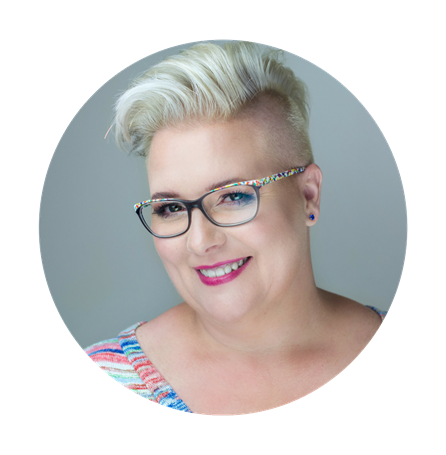 Dziękuję za uwagę
Dorota Tomaszewicz
Ekspert merytoryczny 
Coach ICC   trener   asesor AC/DC  ekspert ORE